Szkolenie dotyczące zapobieganiu łapownictwu i korupcji
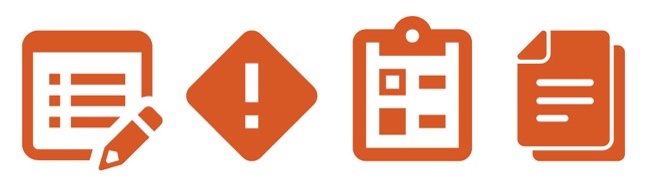 Opis
Dystrybutorzy/przedstawiciele są zobowiązani przestrzegać przepisów i regulacji dotyczących zapobieganiu łapownictwu i korupcji („ABAC”). W efekcie dystrybutorzy/przedstawiciele powinni zapewnić szkolenie, aby zagwarantować, że wszyscy pracownicy i subdystrybutorzy/przedstawiciele będą dobrze rozumieli wymagania biznesowe dla zachowania zgodności z przepisami i regulacjami ABAC.
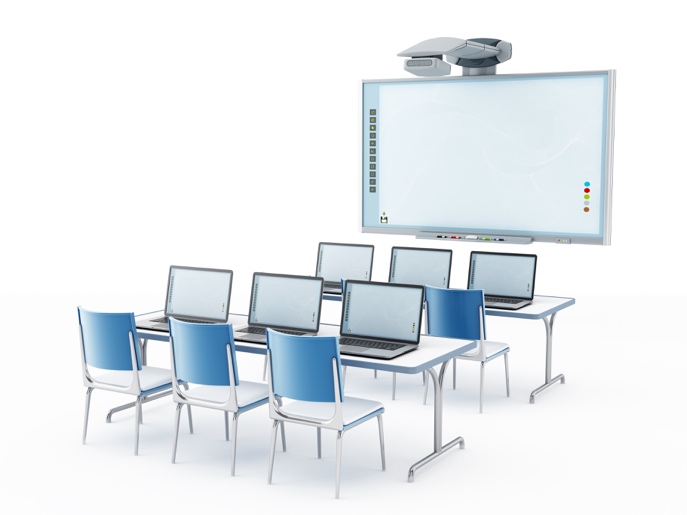 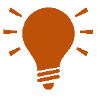 Możliwe korzyści
Zapewnienie, że wszyscy pracownicy i subdystrybutorzy/przedstawiciele rozumieją wymagania związane z globalnymi i lokalnymi przepisami i regulacjami ABAC pomoże spółce w utrzymaniu zgodności z oczekiwaniami globalnych partnerów biznesowych. Przeprowadzanie szkoleń okresowych pozwoli nauczyć nowych pracowników i przypomnieć obecnym pracownikom oraz subdystrybutorom/przedstawicielom o wiodących praktykach biznesowych.
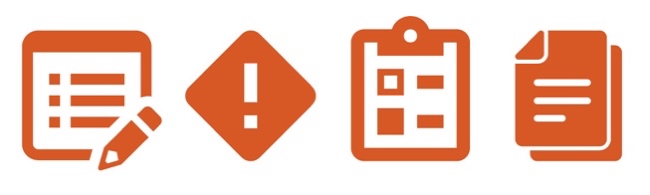 Instrukcje
Należy dostosować wyróżnione punkty Szkolenia ABAC.
Należy zapewnić okresowe szkolenie pracownikom, w tym nowo zatrudnionym pracownikom w procesie ich zatrudniania.
Do rejestrowania udziału w każdej sesji szkoleniowej należy posługiwać się listami obecności.
Należy upewnić się, że pracownicy mają dostępne niezbędne materiały szkoleniowe.
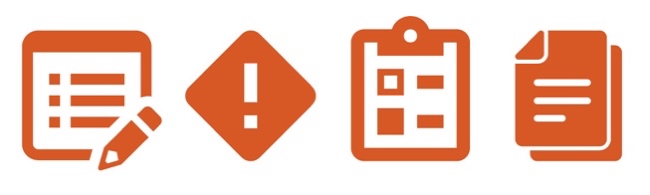 Inne dokumenty, jakie należy rozważyć
Lista obecności
Wytyczne dotyczące prowadzenia księgowości
1
Przeciwdziałanie łapownictwu i korupcji
Przekupstwo i korupcja
Definicje
Czym jest korupcja?
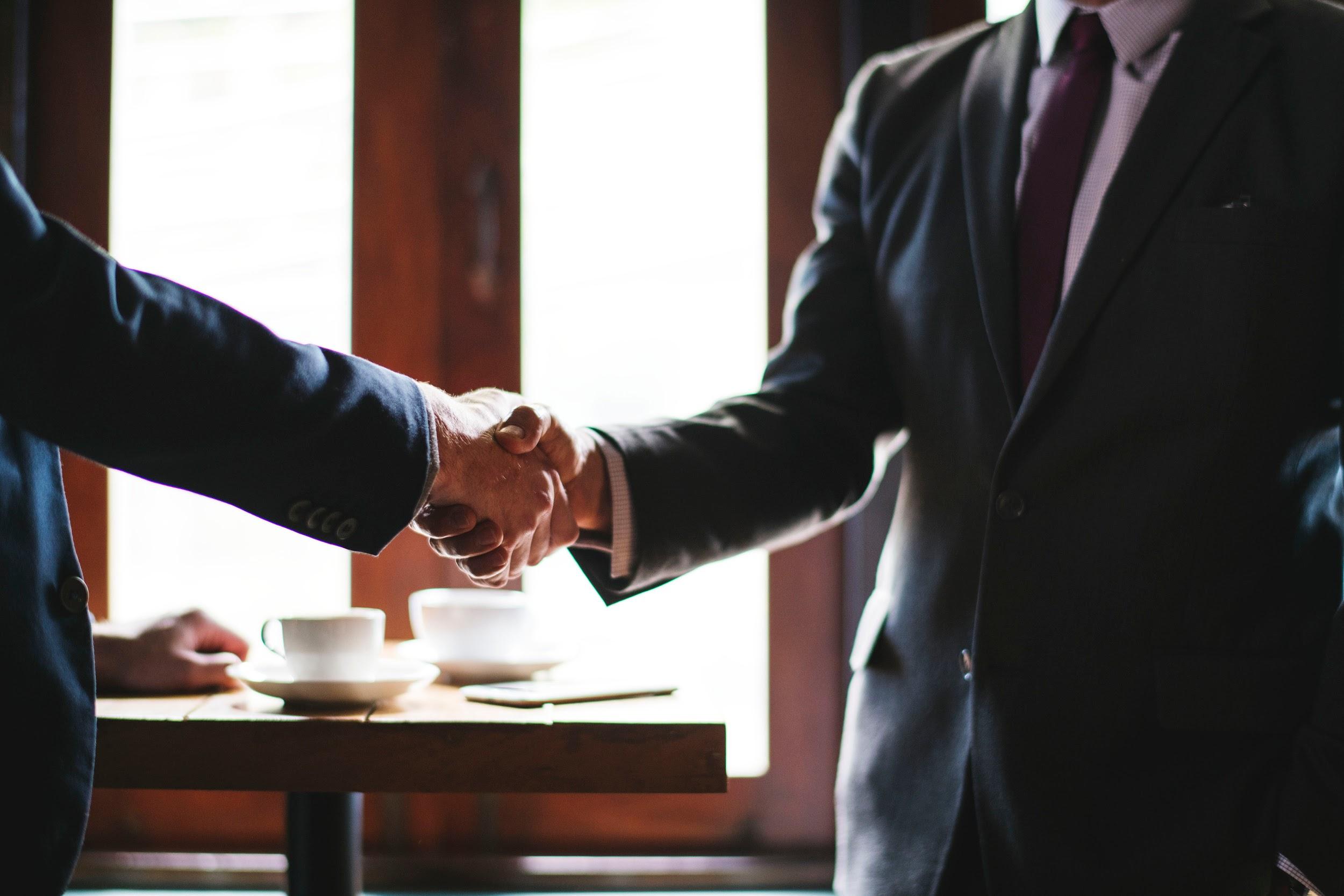 Nieuczciwe lub nielegalne zachowanie szczególnie osób posiadających władzę. Korupcja może spowodować takie działania jak:​
Łapówki
Nielegalne prowizje
Nadużywanie urzędu publicznego
Przekupstwo i korupcja
Definicje
Czym jest łapówka?
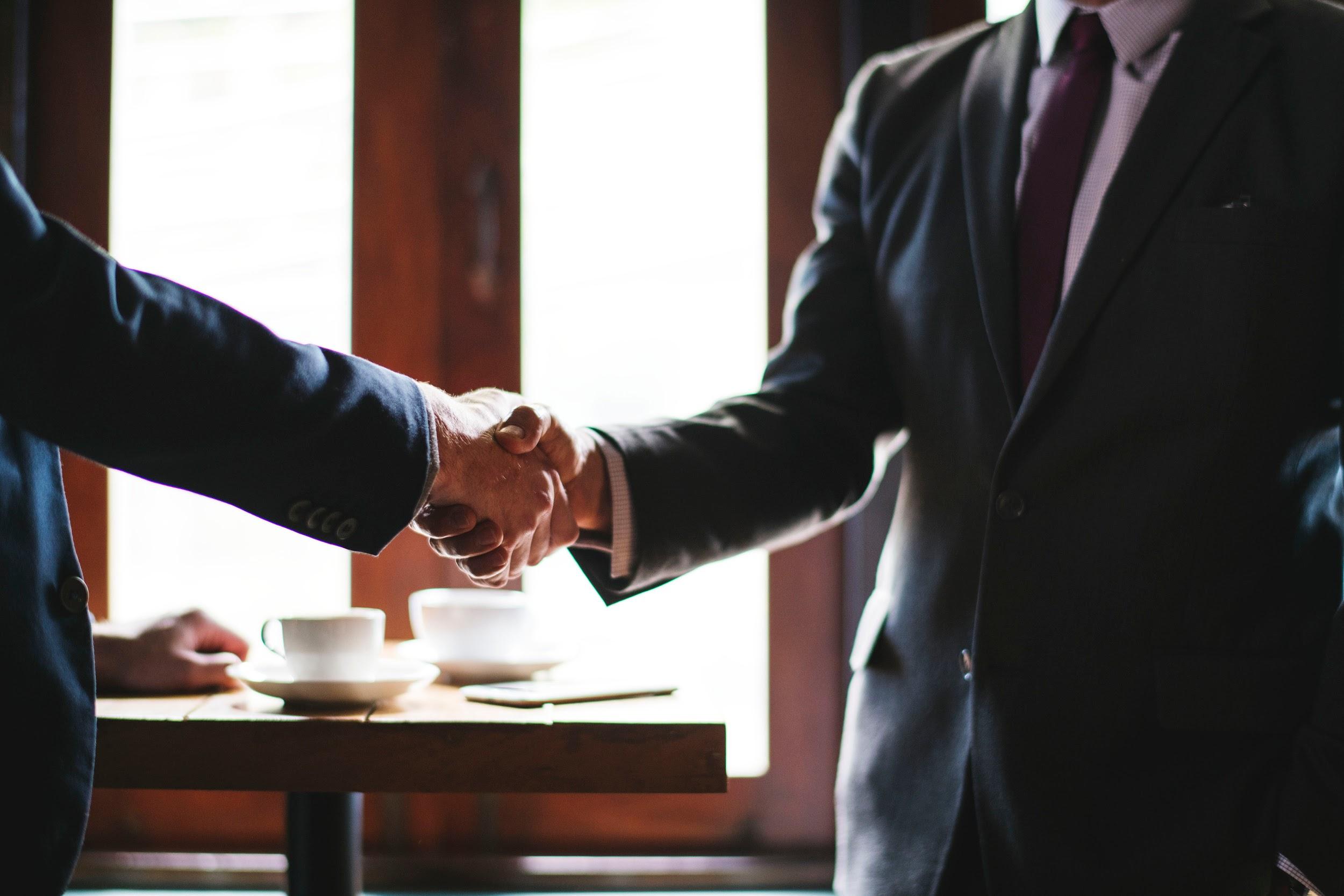 Ofertą, obietnicą lub umową wręczenia lub otrzymania bezpośredniej lub pośredniej płatności: ​

„czegokolwiek posiadającego wartość”; ​
Na rzecz lub przez urzędnika państwowego lub strony prywatnej; oraz
W celu uzyskania lub utrzymania działalności lub zabezpieczenia niewłaściwej przewagi biznesowej
Z zamiarem wpływu na odbiorcę, aby niewłaściwie wykorzystał swoje oficjalne stanowisko
Przepisy dotyczące łapownictwa i korupcji
Konsekwencje naruszenia​
Oskarżenie kryminalne​
Naruszenie reputacji
Kary cywilne i administracyjne (w tym nakładane na osoby prywatne)
Zakaz zawierania kontraktów rządowych​
Zerwanie umów i ustaleń biznesowych
​Przepisy dotyczące łapownictwa i korupcji
Prawie w każdym kraju obowiązują restrykcyjne przepisy 
	zabraniające łapownictwa i korupcji
Przykłady przepisów i regulacji zapobiegających łapownictwu i korupcji obejmują: ​
amerykańską Ustawę o zagranicznych praktykach korupcyjnych („FCPA”);​
Ustawę antykorupcyjną w Wielkiej Brytanii z 2010 r. 
	(„brytyjska ustawa antykorupcyjna”)
FCPA i brytyjska ustawa antykorupcyjna są stosowane na całym świecie
5
Przepisy dotyczące łapownictwa i korupcji
Branżowe kodeksy etyki
W zależności od miejsca prowadzenia działalności mogą mieć zastosowanie następujące kodeksy branżowe:
MedTech Europe
AdvaMed
Oba kodeksy obligują członków do stosowania najwyższych standardów etycznych
Dodatkowe kodeksy mogą być wdrażane na poziomie regionalnym lub krajowym
Przepisy lokalne

[Tutaj należy wstawić opisy lokalnych przepisów i odpowiednich kar.]
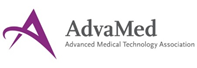 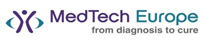 6
Branżowe wiodące praktyki
W kontaktach z pracownikami opieki zdrowotnej („HCP”), placówkami opieki zdrowotnej („HCO”) i/lub urzędnikami państwowymi („GO”) należy zawsze brać pod uwagę wizerunek i postrzeganie branży (np. brak luksusowych hoteli lub posiłków, lotów pierwszą klasą, rozrywki)
Wizerunek i postrzeganie
Kontakty z HCP, HCO i GO nie mogą być wykorzystywane do uzyskania wpływu na decyzje dotyczące zakupów. Kontakty powinny być zgodne z lokalnymi przepisami i regulacjami (Uwaga: W określonych krajach HCP są uznawani za zagranicznych urzędników)
Wpływ
Płatności na rzecz HCP za usługę muszą być równe uczciwej wartości rynkowej („FMV”) danej usługi
Uczciwa wartość rynkowa
Prowadzenie dokumentacji
Odpowiednia dokumentacja, określająca cel kontaktów i dotycząca wyświadczonej usługi musi uzasadniać potrzebę kontaktów z HCP, HCO i GO (dalsze informacje podano na kolejnym slajdzie)
7
Właściwe prowadzenie dokumentacji
Prowadzenie dokładnej księgowości pomoże Panu/Pani i subdystry-butorom/przedstawicielom w dokumentowaniu transakcji biznesowych z wystarczającym poziomem szczegółowości i w prowadzeniu odpowiedniego systemu wewnętrznej kontroli rachunkowości.
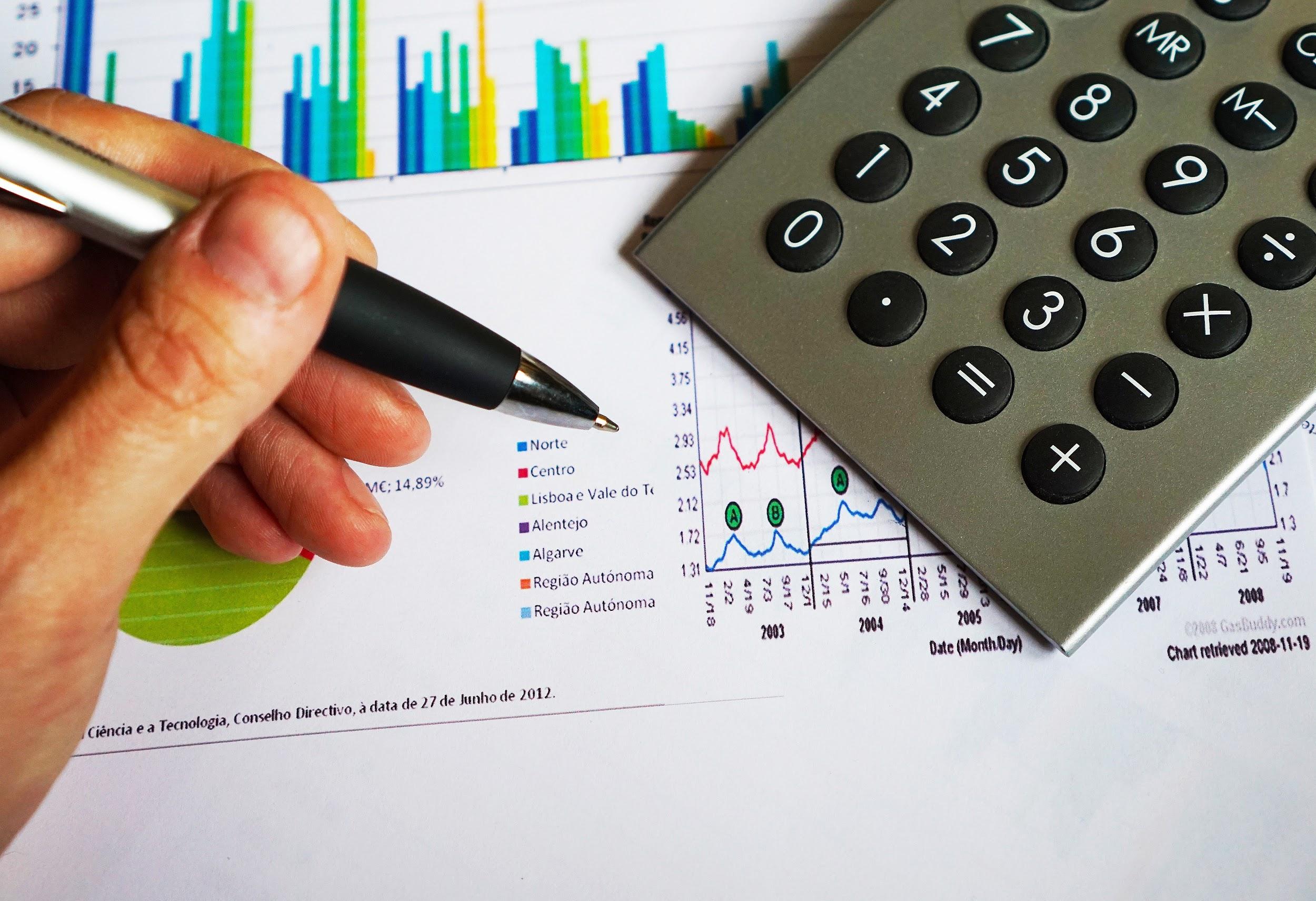 Należy:

Odpowiednio rejestrować wszystkie transakcje
Przechowywać dokumenty potwierdzające poniesienie wydatków
Prowadzić oddzielną księgowość dla każdego producenta
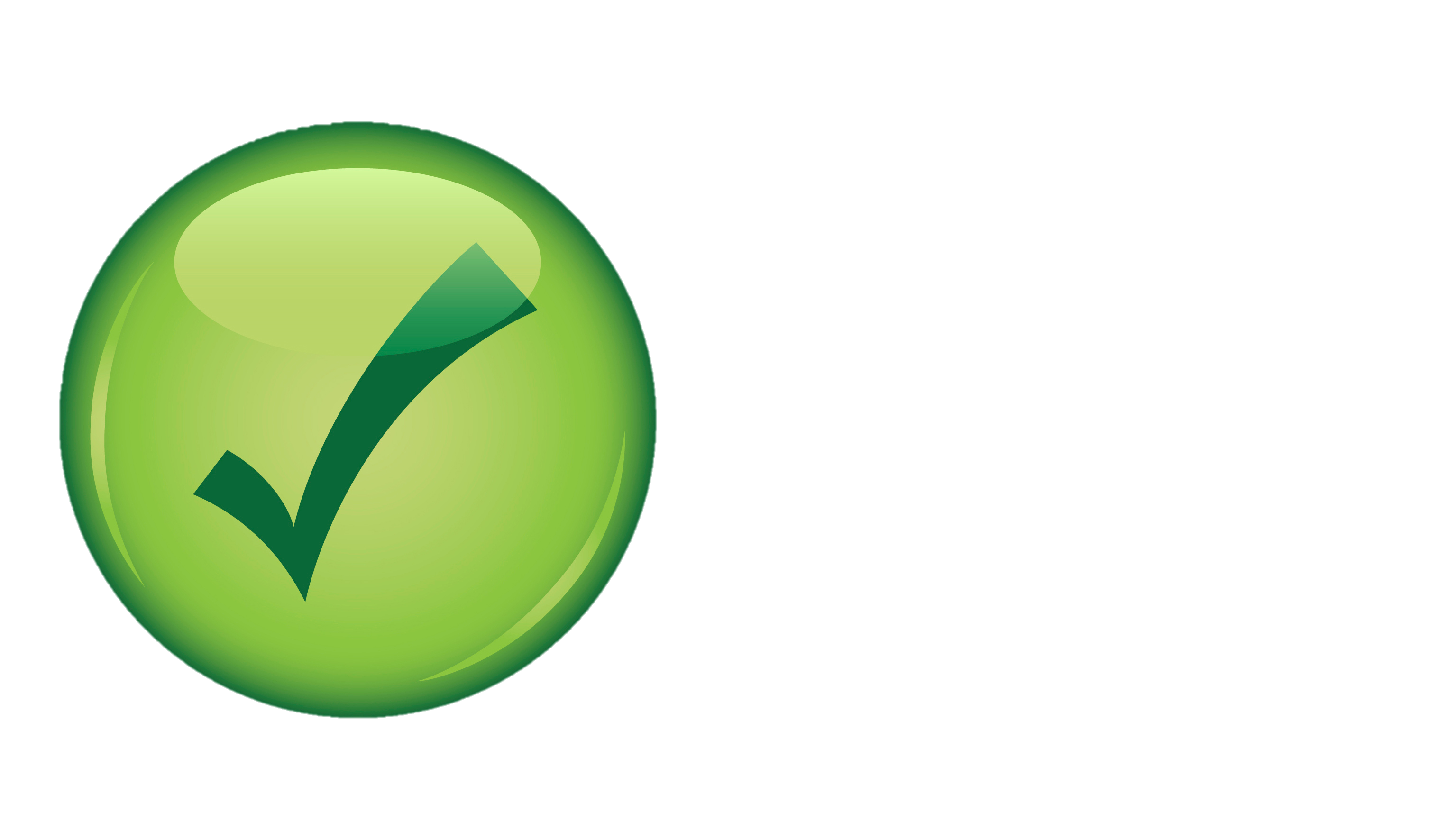 Nie wolno:

Tworzyć ani przedstawiać fałszywych rejestrów ani dokumentów
Niewłaściwie klasyfikować dokumentacji
Prowadzić „nieewidencjonowanych” rachunków ani dokumentacji
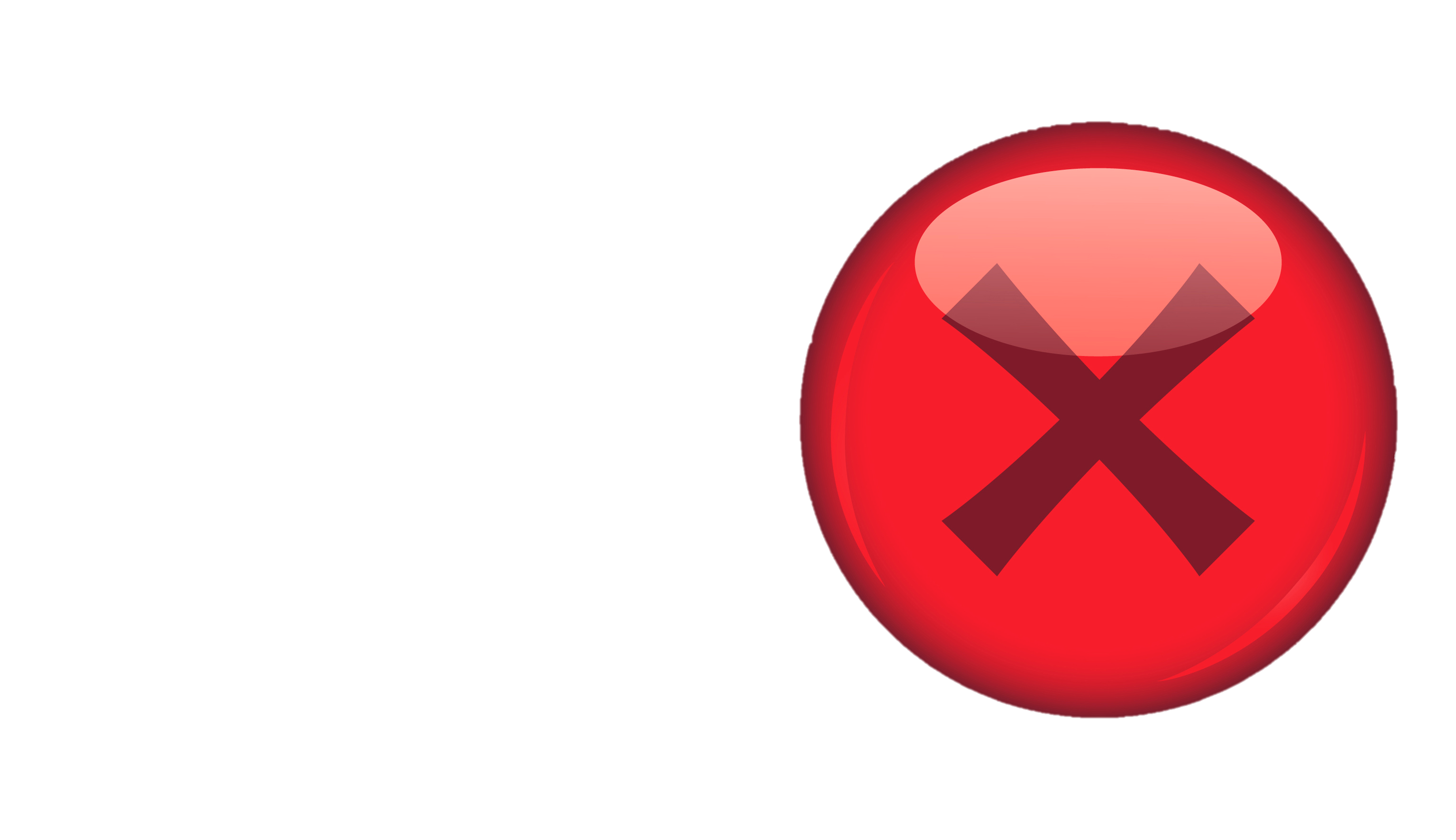 8
Częste przypadki łapownictwa i korupcji Naruszenia
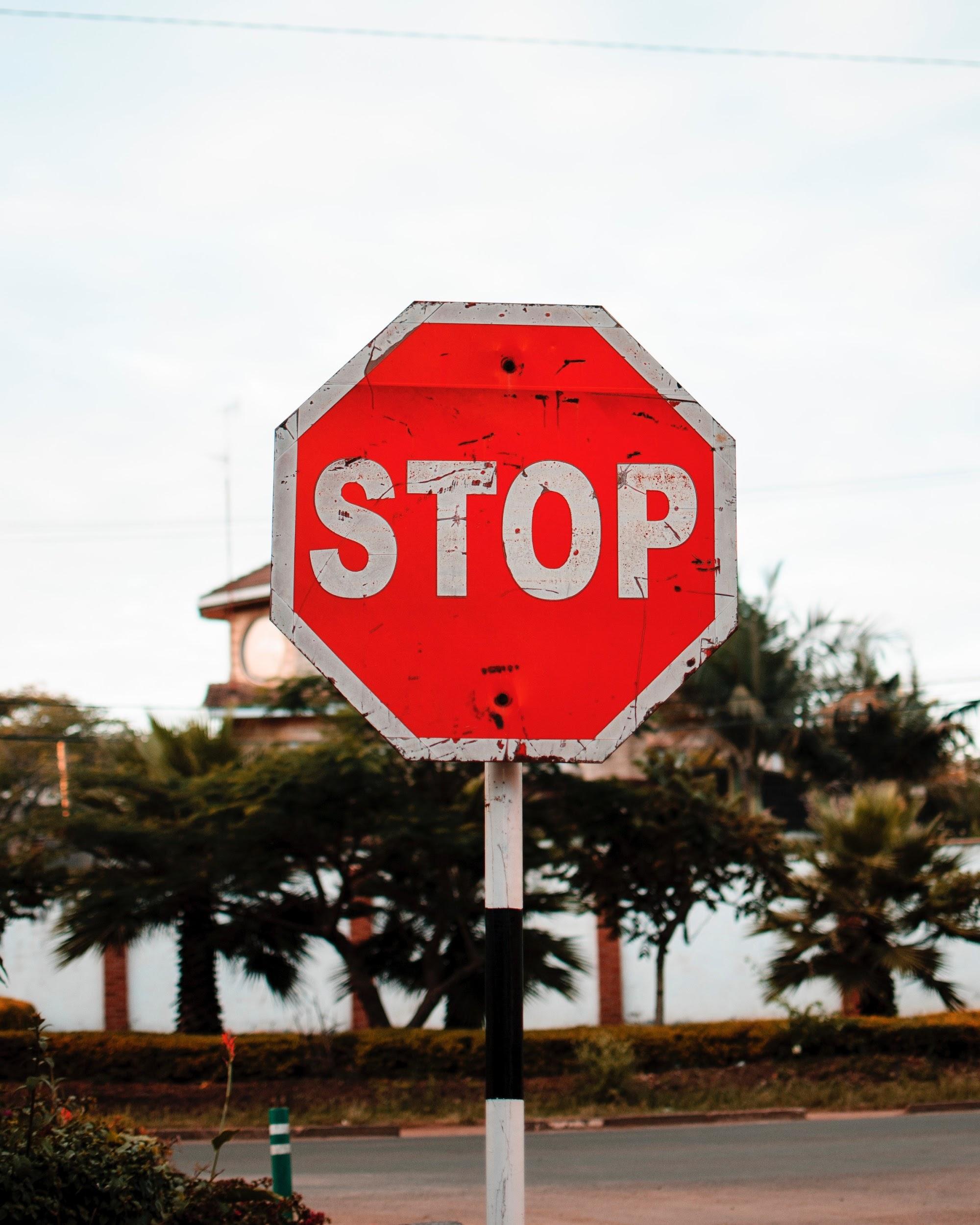 Częste naruszenia

Nieodpowiednie szkolenie pracowników w zakresie zgodności z FCPA
Brak odpowiedniego zatwierdzenia wydatków na podróże, posiłki lub prezenty
Płatności gotówkowe, które pomijają standardowe praktyki księgowości
Brak przeprowadzenia właściwej analizy due diligence strony trzeciej
Falsyfikacja faktur, obejmująca brak dokumentacji na potwierdzenie transakcji
Brak reakcji wyższego kierownictwa na czerwone flagi
9
Częste przypadki łapownictwa i korupcji Czerwone flagi
Częste czerwone flagi

Niejasny opis celu biznesowego lub typu wyświadczonych usług lub jego brak
Wyświadczone usługi są niezgodne z umową
Faktury bez szczegółowego opisu, niejasny opis towarów / usług lub nietypowe dane dotyczące płatności
Brak dokumentów potwierdzających (np. brakujące faktury lub paragony)
Nietypowe metody płatności
Nadmierne lub wystawne posiłki, rozrywka, prezenty, hotele lub podróż
Podział płatności na mniejsze części
Wniosek o nieuzasadnione wynagrodzenie w świetle wyświadczonych usług
Bezpośredni lub pośredni związek między stroną trzecią a urzędnikami państwowymi, na przykład poprzez małżeństwo lub inne powiązania
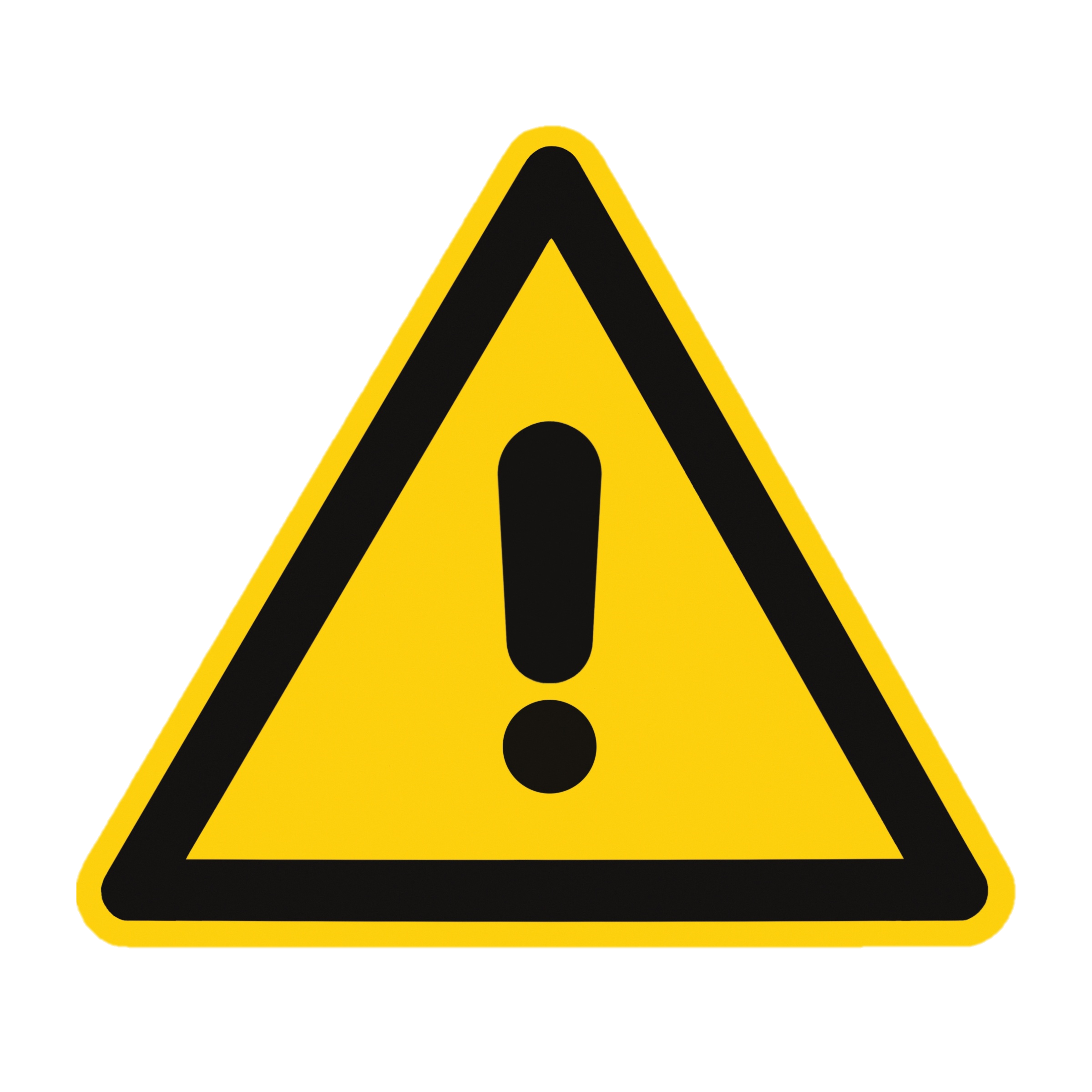 10
Prowadzenie działalności w prawidłowy sposób
Na następnych slajdach omówiono wiodące praktyki związane z następującymi procesami biznesowymi wysokiego ryzyka:
11
Przetargami publicznymi
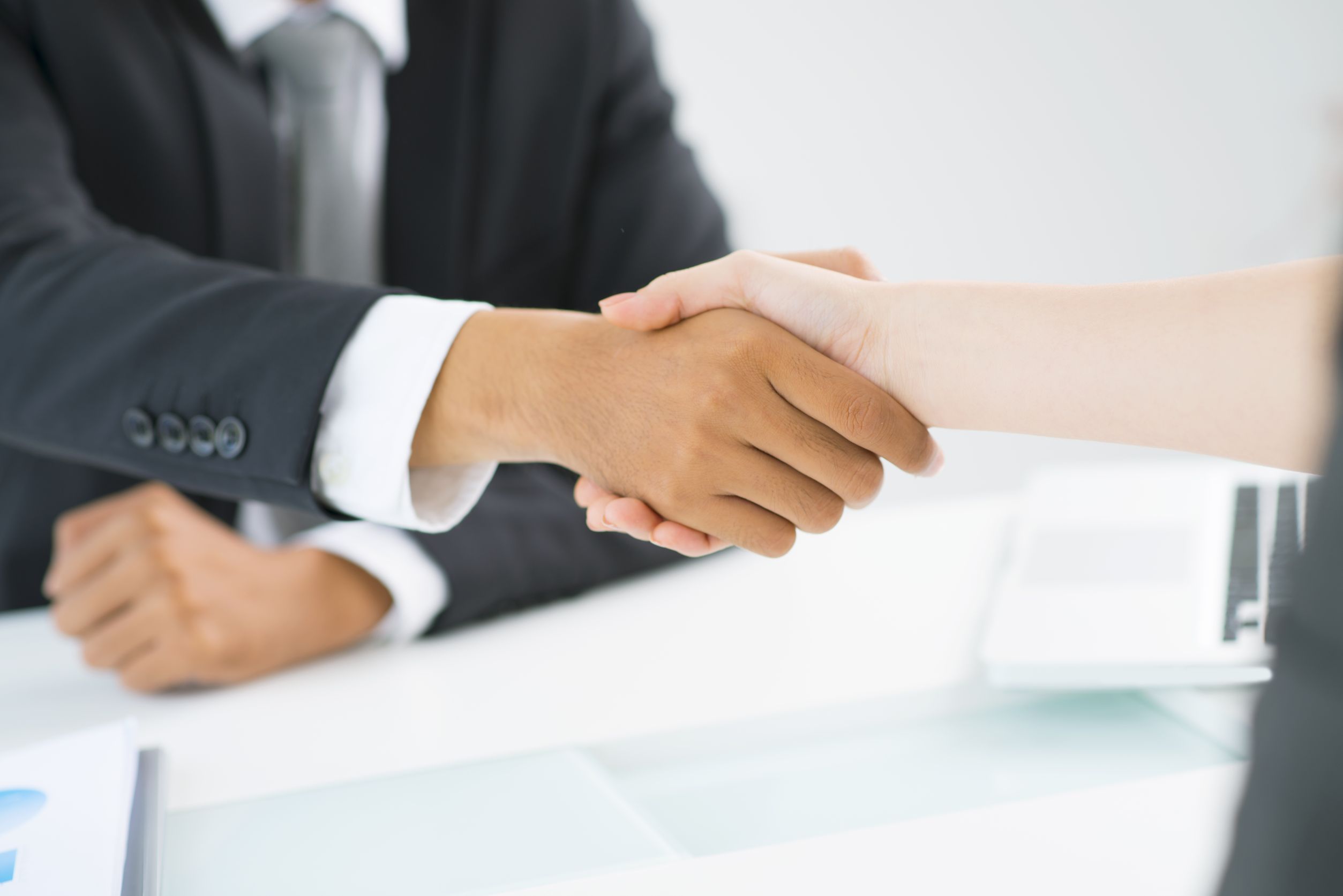 Nasza działalność stanowi przedłużenie działalności producentów, dla których dystrybuujemy produkty i usługi HCP. W związku z tym musimy zapewnić ich sukces prowadząc działalność w sposób legalny, etyczny i uczciwy. Elementem legalnego prowadzenia działalności nie jest udostępnianie informacji o cenach ani innych poufnych danych konkurencji ani udział w działaniach ograniczających konkurencję.

Dodatkowo nasi pracownicy nie mogą wywierać niewłaściwego wpływu na wyniki przetargów ani nie mogą próbować wywierać tego typu wpływu. Nielegalne jest dawanie lub oferowanie czegokolwiek decydentom za i) podjęcie określonej decyzji; ii) takie projektowanie przetargu, aby jeden producent miał wyraźną przewagę nad innymi; i iii) ujawnianie informacji wewnętrznych na temat procesu podejmowania decyzji.
Przetargi publiczne
Subdystrybutorzy/przedstawiciele
Kontakty z HCP
12
Przetargi publiczne
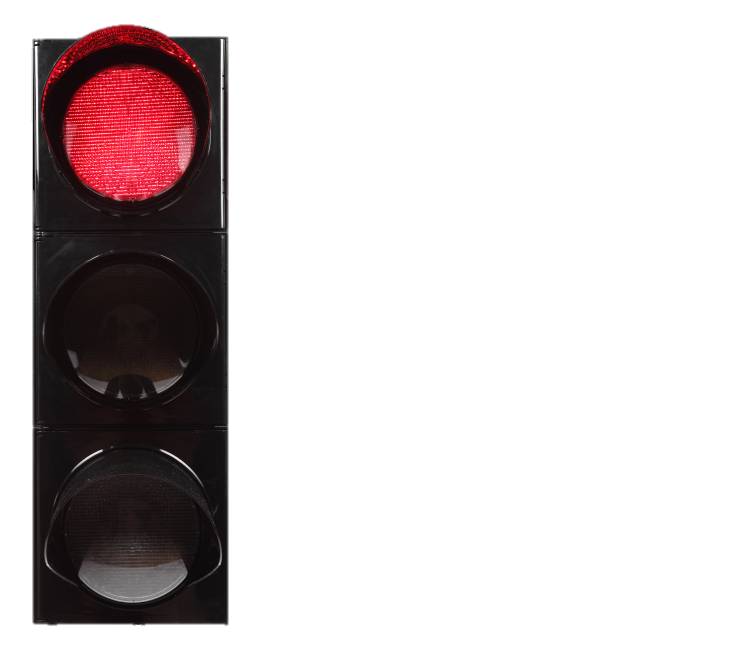 NIE wolno wraz z konkurencją:

Uzgadniać cen ani innych informacji komercyjnych
Uzgadniać ani wymieniać informacji na temat przetargów:
Na temat udziału w przetargach: decyzji o (nie) wzięciu udziału
O wzięciu udziału/zawartości oferty
Uzgadniać, że spółka nie weźmie udziału
Uzgadniać złożenia oferty o bardzo wysokiej cenie, aby zapewnić, że konkurent wygra
Przetargi publiczne
Subdystrybutorzy/przedstawiciele
Kontakty z HCP
13
Przetargi publiczne
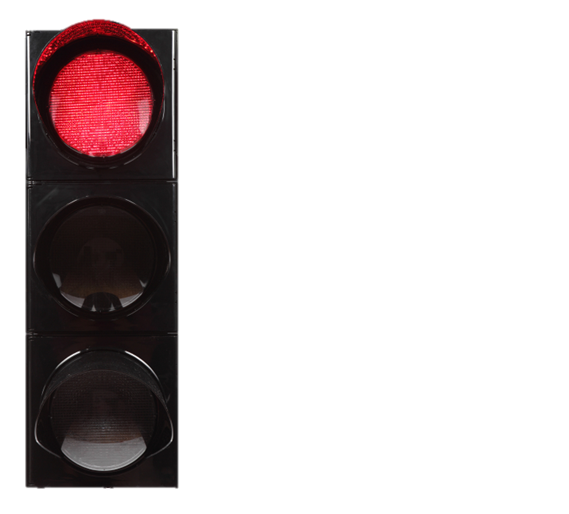 NIE wolno wraz z partnerami biznesowymi:

Uzgadniać lub umawiać się z klientem na podzielenie jednego kontraktu na szereg innych kontraktów, aby uniknąć konieczności zastosowania przetargu
Oferować darmowych produktów lub usług, aby próbować wpłynąć na decydenta w procesie przetargu lub oceny sprzedaży
Nieprawidłowo wykorzystywać szkolenie i edukację, konsultacje itp., aby podjąć próbę wpłynięcia na decydenta w procesie przetargu lub oceny sprzedaży
Przetargi publiczne
Subdystrybutorzy/przedstawiciele
Kontakty z HCP
14
subdystrybutorzy/przedstawiciele
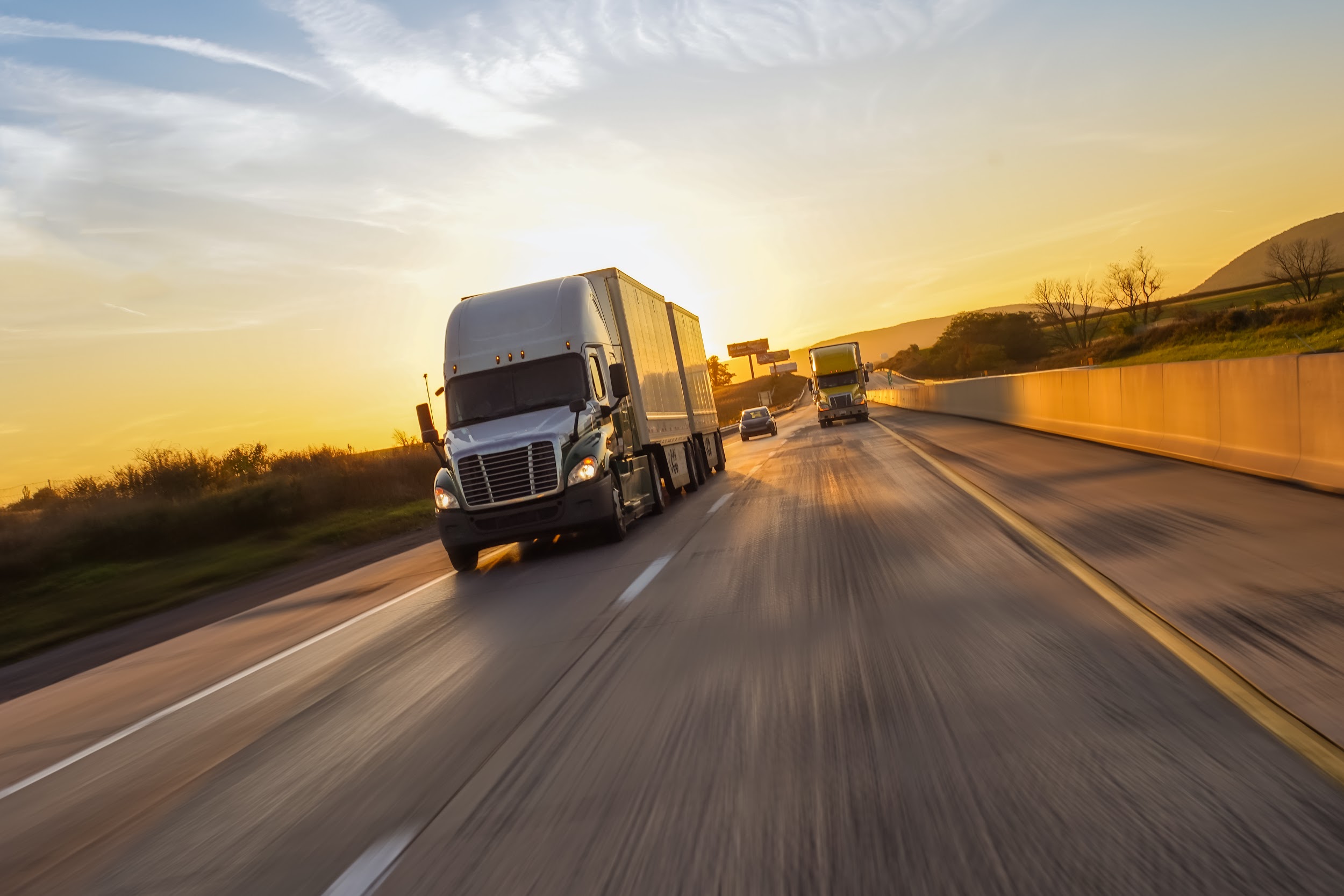 subdystrybutorzy/przedstawiciele są stronami trzecimi, które nie są klientami końcowymi ani użytkownikami końcowymi, którym sprzedajemy produkty. subdystrybutorzy/przedstawiciele są uznawani za przedłużenie naszej działalności oraz przedłużenie działalności producenta. W związku z tym wszystkie istotne przepisy i regulacje, które mają zastosowanie do działalności spółki, odnoszą się także do wszystkich naszych subdystrybutorów/przedstawicieli.
Subdystrybutorzy/przedstawiciele
Przetargi publiczne
Kontakty z HCP
15
subdystrybutorzy/przedstawiciele
Producenci mogą wymagać wyrażenia wcześniejszej pisemnej zgody przed wyznaczeniem lub zaangażowaniem każdego subdystrybutora/przedstawiciela
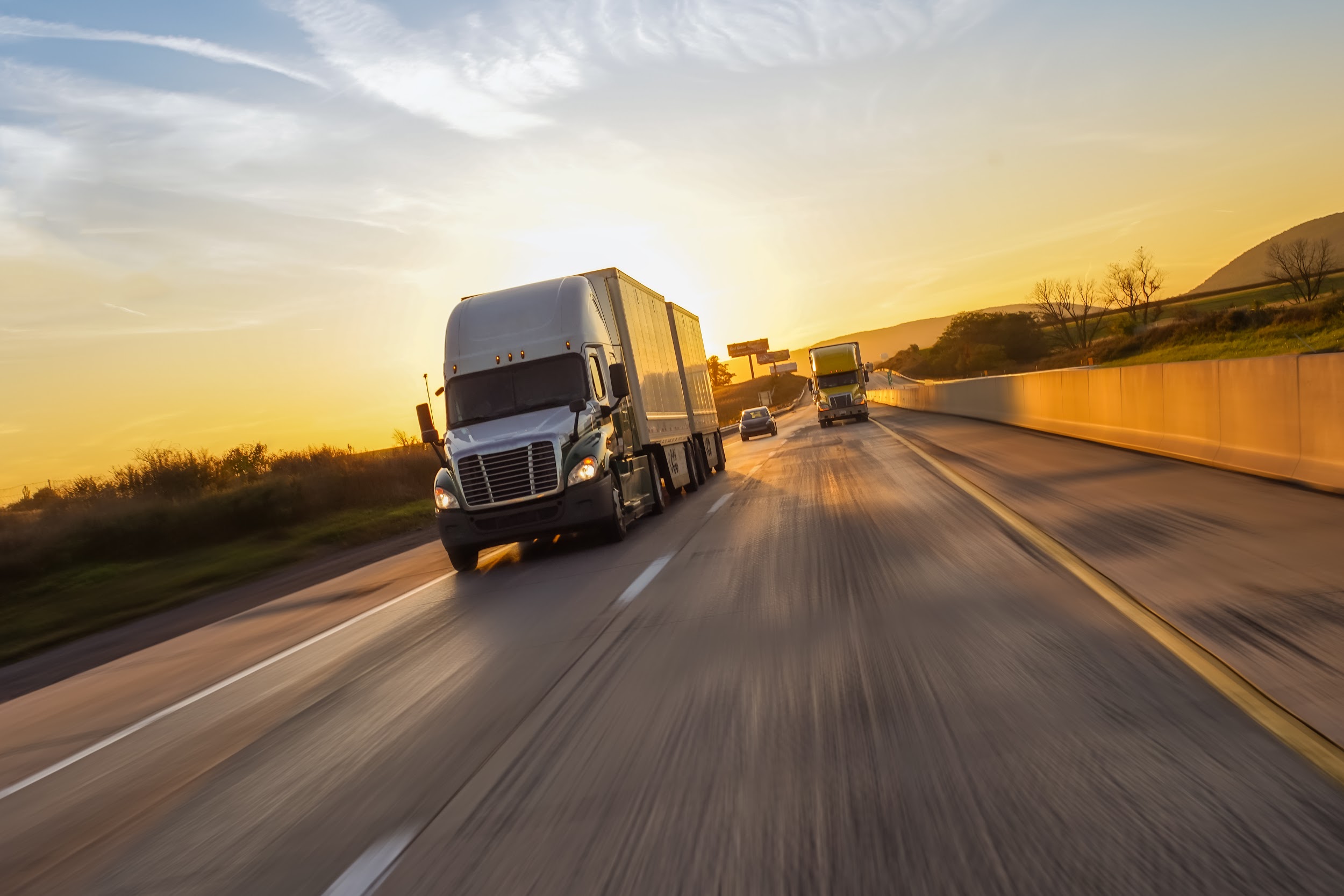 subdystrybutorzy/przedstawiciele powinni przechodzić regularne szkolenie dotyczące etycznych praktyk biznesowych i wypełnić oświadczenie o odbyciu szkolenia
Producenci mogą przeprowadzić analizę due diligence dotyczącą przeszłości subdystrybutorów/przedstawicieli przed wyrażeniem pisemnej zgody na ich zaangażowanie przez spółkę
WAŻNA UWAGA
Powinniśmy mieć przejrzyste ceny po których nasi subdystrybutorzy/przedstawiciele odsprzedają produkt. Marże związane ze sprzedażą także powinny być jasne; w ten sposób możemy zapewnić, że nasi subdystrybutorzy/przedstawiciele nie angażują się w zachowania ograniczające konkurencję lub zachowania korupcyjne.
Subdystrybutorzy/przedstawiciele
Przetargi publiczne
Kontakty z HCP
16
Kontakty z HCP
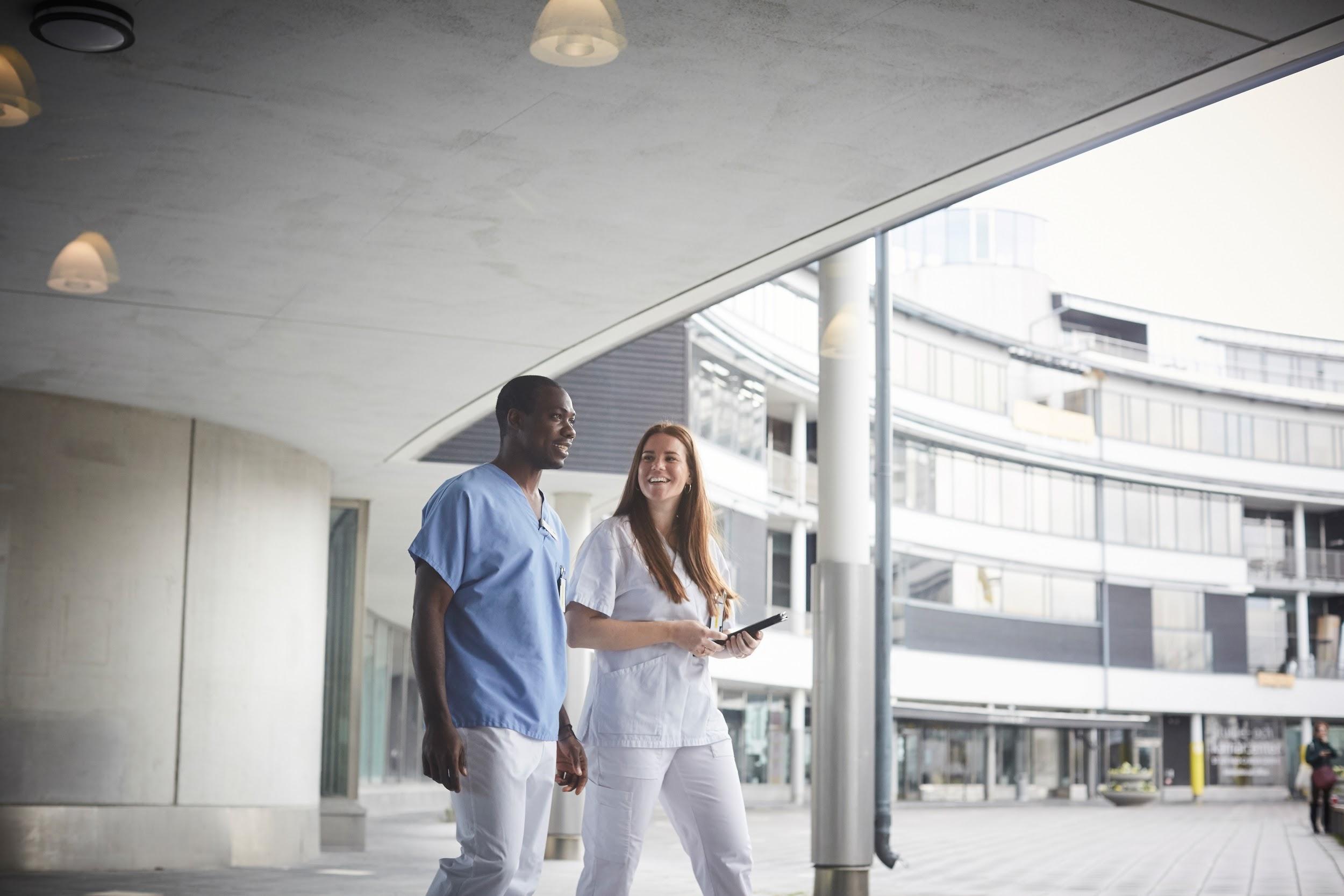 Należy zapewnić, że kontakty z HCP i urzędnikami państwowymi są zgodne z obowiązującymi przepisami i regulacjami. Wszystkie kontakty z HCP powinny mieć zgodny z prawem cel/potrzebę bezzamiaru niezgodnego z prawem nakłonienia lub zachęcenia do nabycia, wypożyczenia lub zalecenia użycia jakiegokolwiek produktu lub usług.
Kontakty z HCP
Przetargi publiczne
Subdystrybutorzy/przedstawiciele
17
Definicja HCP
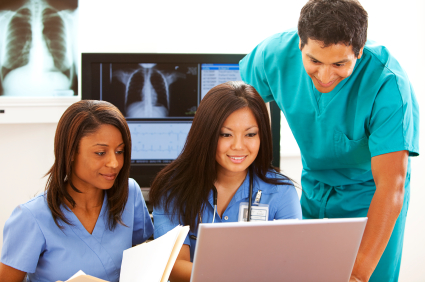 HCP
Osoby i podmioty, które nabywają, wypożyczają, zalecają, używają, organizują lub podejmują decyzje o nabyciu lub wypożyczeniu lub przepisują wyroby medyczne

Na przykład następujące osoby są uznawane za HCP:
Chirurdzy
Personel administracyjny szpitala
Pielęgniarki
Kontakty z HCP
Przetargi publiczne
Subdystrybutorzy/przedstawiciele
18
Kontakty z HCP
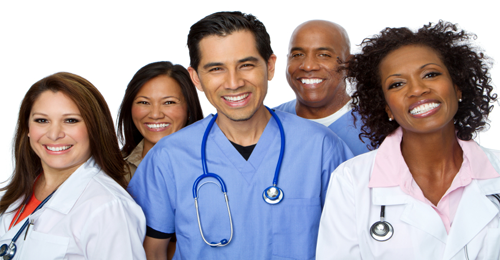 Przykłady kontaktów z HCP:
Posiłki z HCP w celu omówienia użycia produktów
Prezentacja HCP nowego produktu
Wydarzenia edukacyjne organizowane przez producenta
Ustalenie, zgodnie z którym HCP świadczy usługi konsultacyjne
Kontakty z HCP
Przetargi publiczne
Subdystrybutorzy/przedstawiciele
19
Kontakty z HCP
(Edukacyjne)
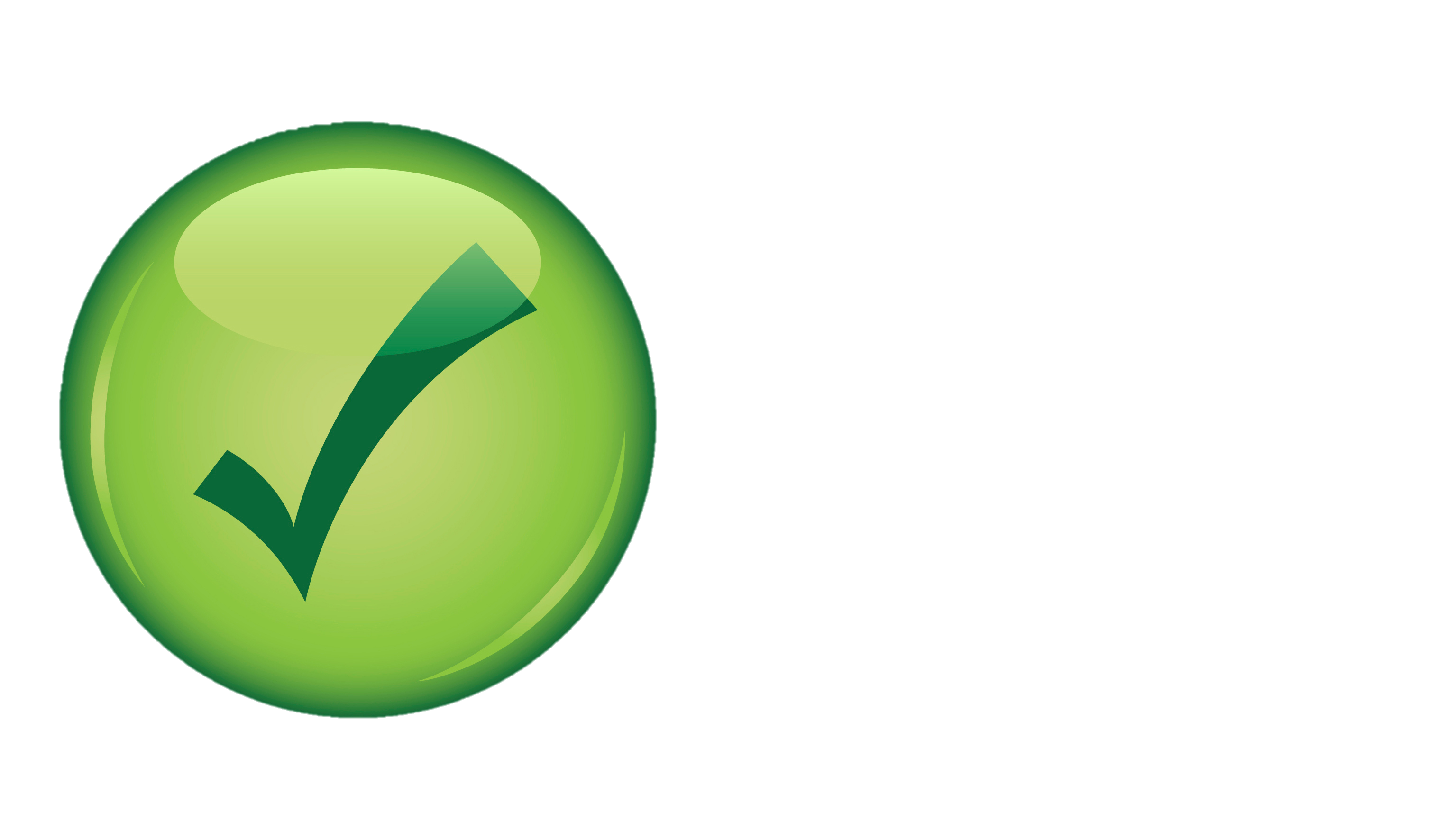 Można
Wsparcie edukacyjne można zapewniać w następujących przypadkach:
Odpowiednia lokalizacja 
Odpowiedni ośrodek
Racjonalna podróż (klasą ekonomiczną lub standardową)
Odpowiedni program (naukowy)
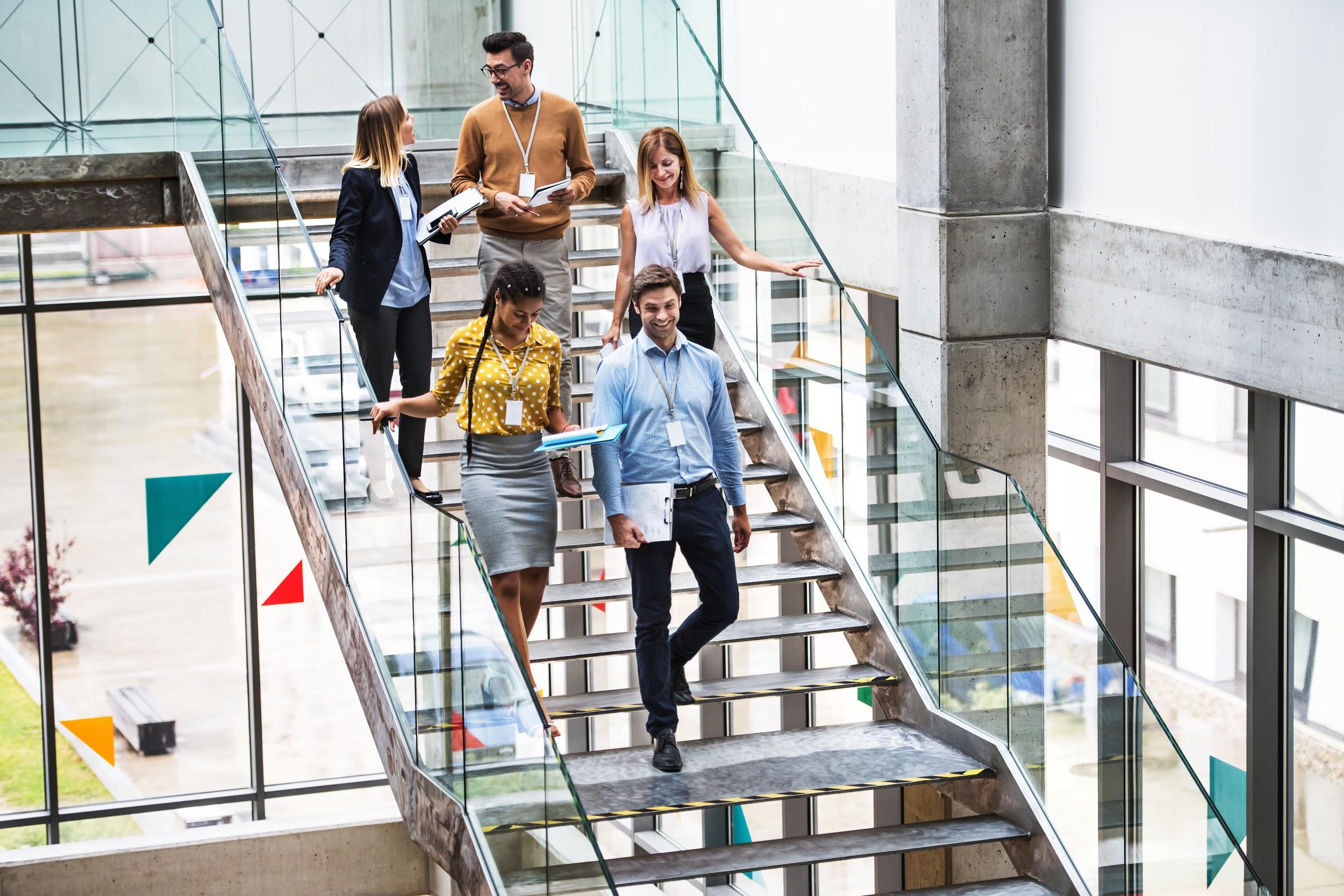 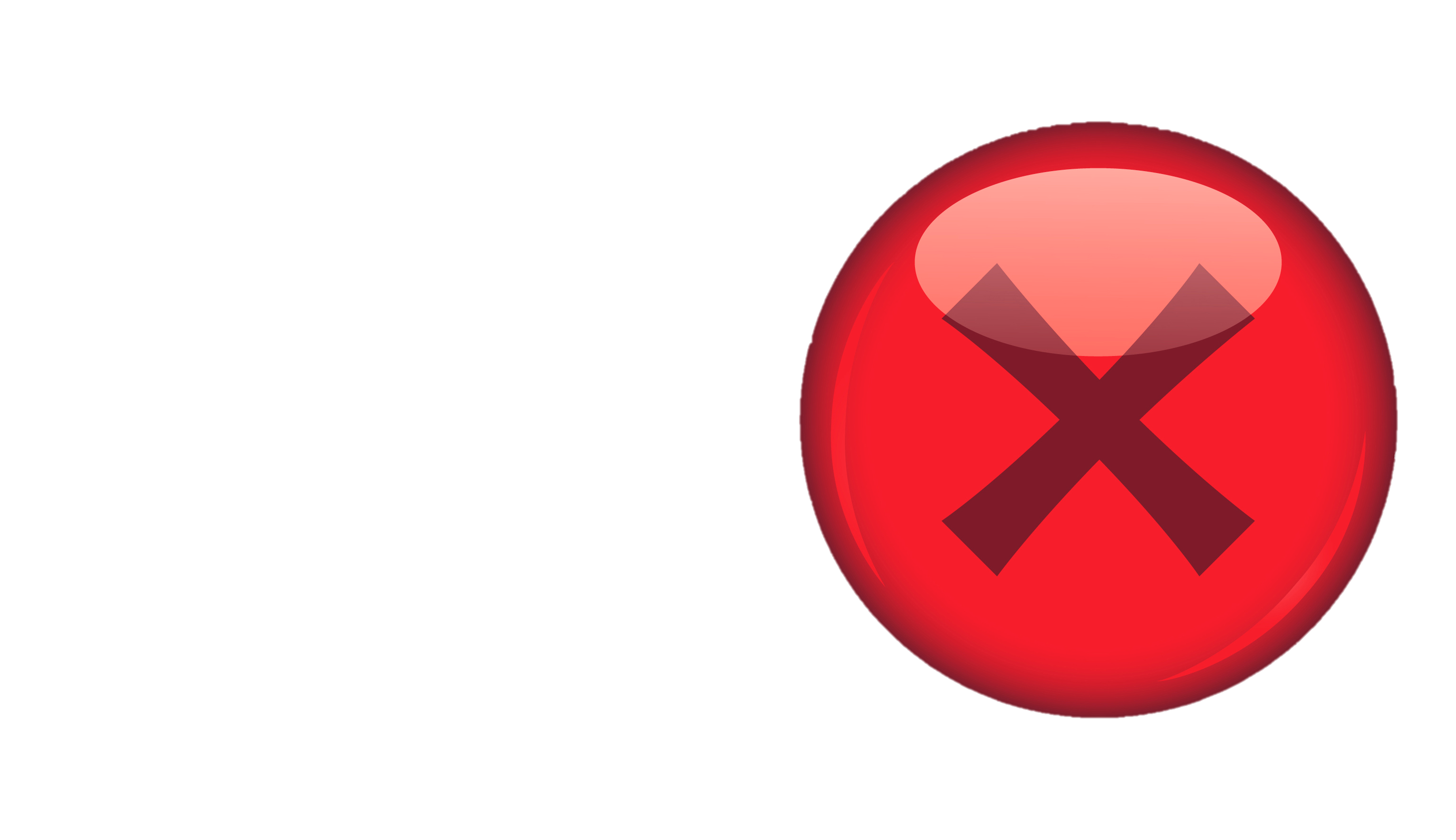 Nie można
Wsparcia edukacyjnego nie można zapewniać w następujących przypadkach:
Nieodpowiednia lokalizacja (np. ośrodek z plażą nadmorską lub narciarski, ośrodek z atrakcjami turystycznymi)
Hotele luksusowe
Towarzyszący goście (nie można za nich płacić ani organizować im pobytu)
Zapewniana rozrywka lub sport (np. golf, kasyno, zwiedzanie)
Kontakty z HCP
Przetargi publiczne
Subdystrybutorzy/przedstawiciele
20
Kontakty z HCP
(Edukacyjne)
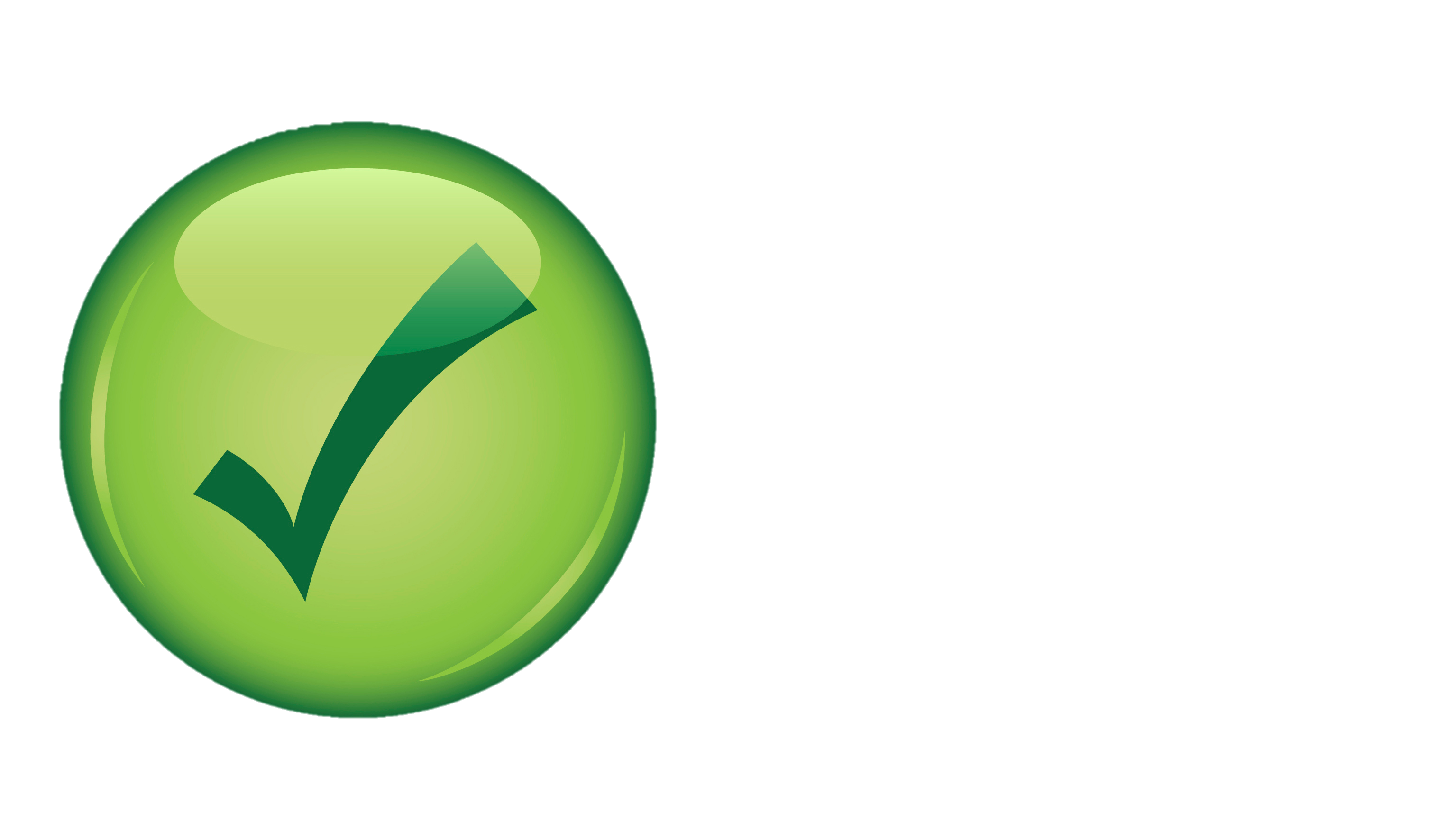 Można
Podróż i posiłki mogą być zapewniane HCP zgodnie z następującymi wytycznymi w ramach przeprowadzanej w dobrej wierze wymiany informacji naukowych, edukacyjnych lub biznesowych:
Niewystawna podróż w klasie ekonomicznej
Posiłki mogą być zapewniane w powiązaniu z prezentacją w dobrej wierze informacji komercyjnych, edukacyjnych lub naukowych
Lokalizacja sprzyjająca prezentacji komercyjnej i edukacyjnej
Skromne prezenty, podarunki z korzyścią dla pacjentów i takie o charakterze edukacyjnym (np. podręczniki medyczne, modele anatomiczne)
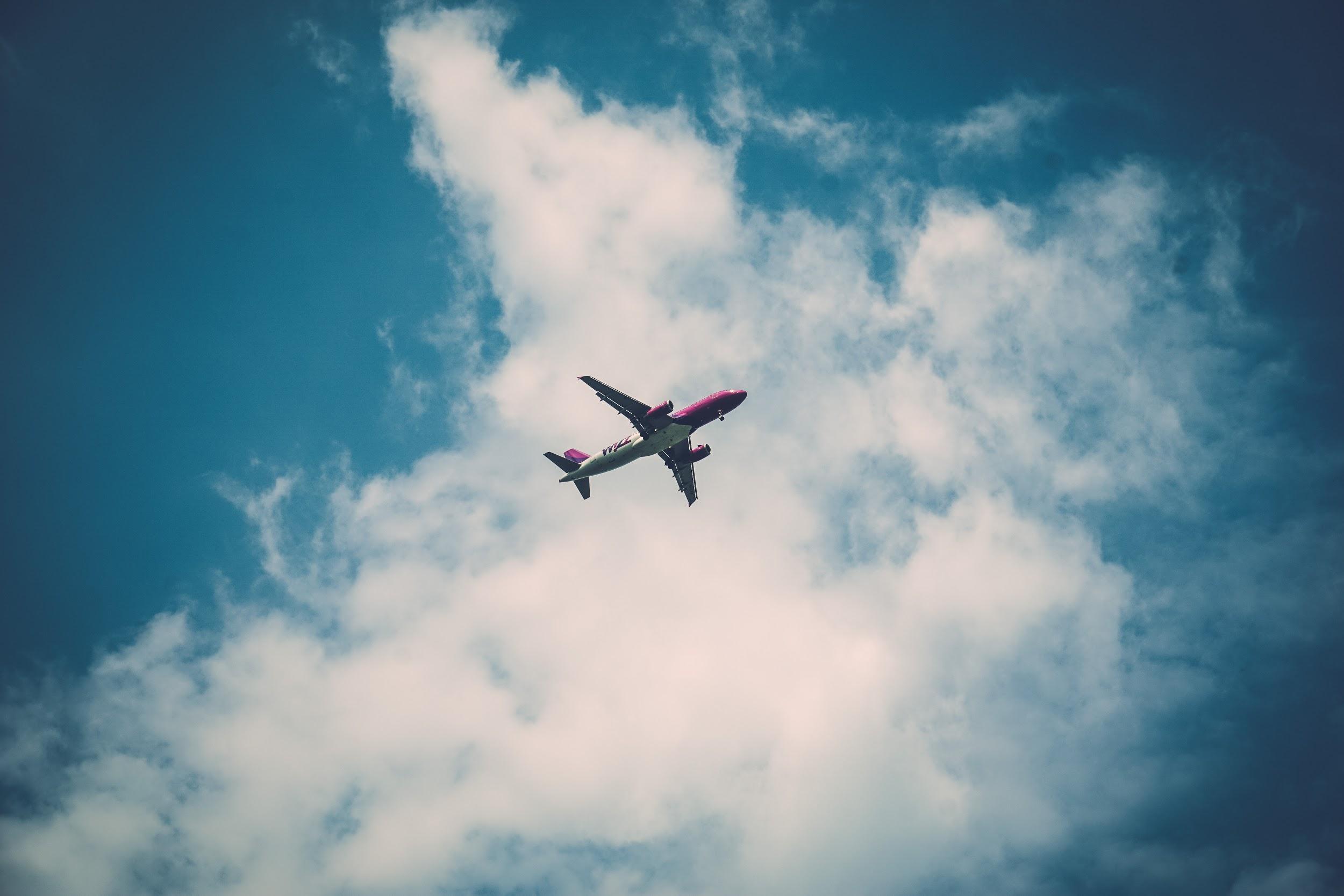 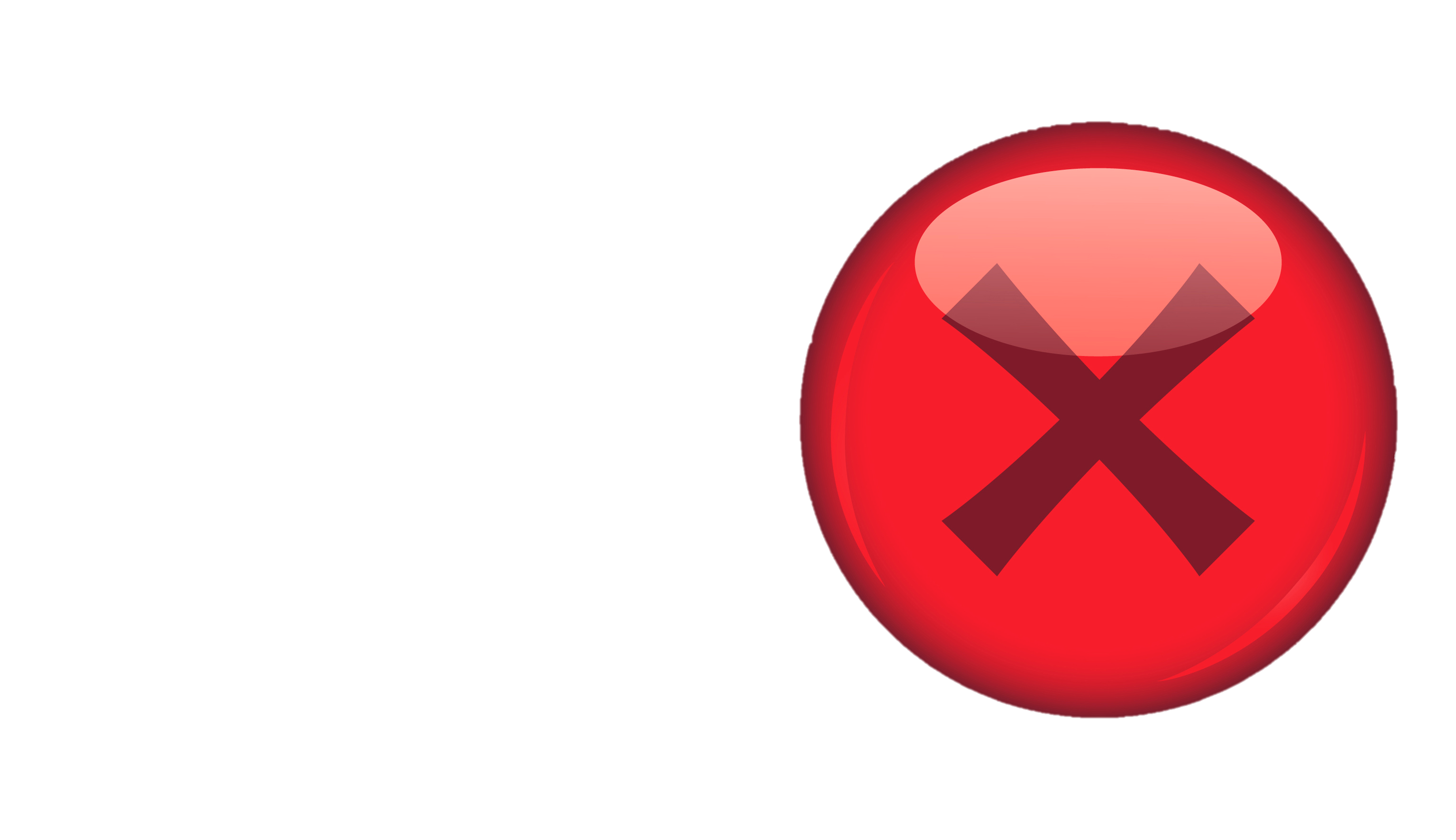 Nie można
Następujących korzyści nie można zapewniać HCP:
Posiłków i podróży partnerom/partnerkom lub gościom HCP ani żadnej innej osobie nie mającej w dobrej wierze interesu w posiłku lub wydarzeniu
Posiłków z HCP, które nie sprzyjają rozmowie biznesowej
Prezentów niemających charakteru edukacyjnego (np. kwiatów, wina, gotówki)
Kontakty z HCP
Przetargi publiczne
Subdystrybutorzy/przedstawiciele
21
Zgodność z przepisami i regulacjami dotyczącymi ABAC
Co można zrobić w przypadku pytań lub wątpliwości?
Porozmawiać ze swoim przełożonym odnośnie do wątpliwości dotyczących zgodności z przepisami i regulacjami dotyczącymi ABAC
Zapoznać się z branżowymi kodeksami etyki
MedTech
AdvaMed
Należy skontaktować się z infolinią dotyczącą kwestii etycznych spółek, których produkty są dystrybuowane
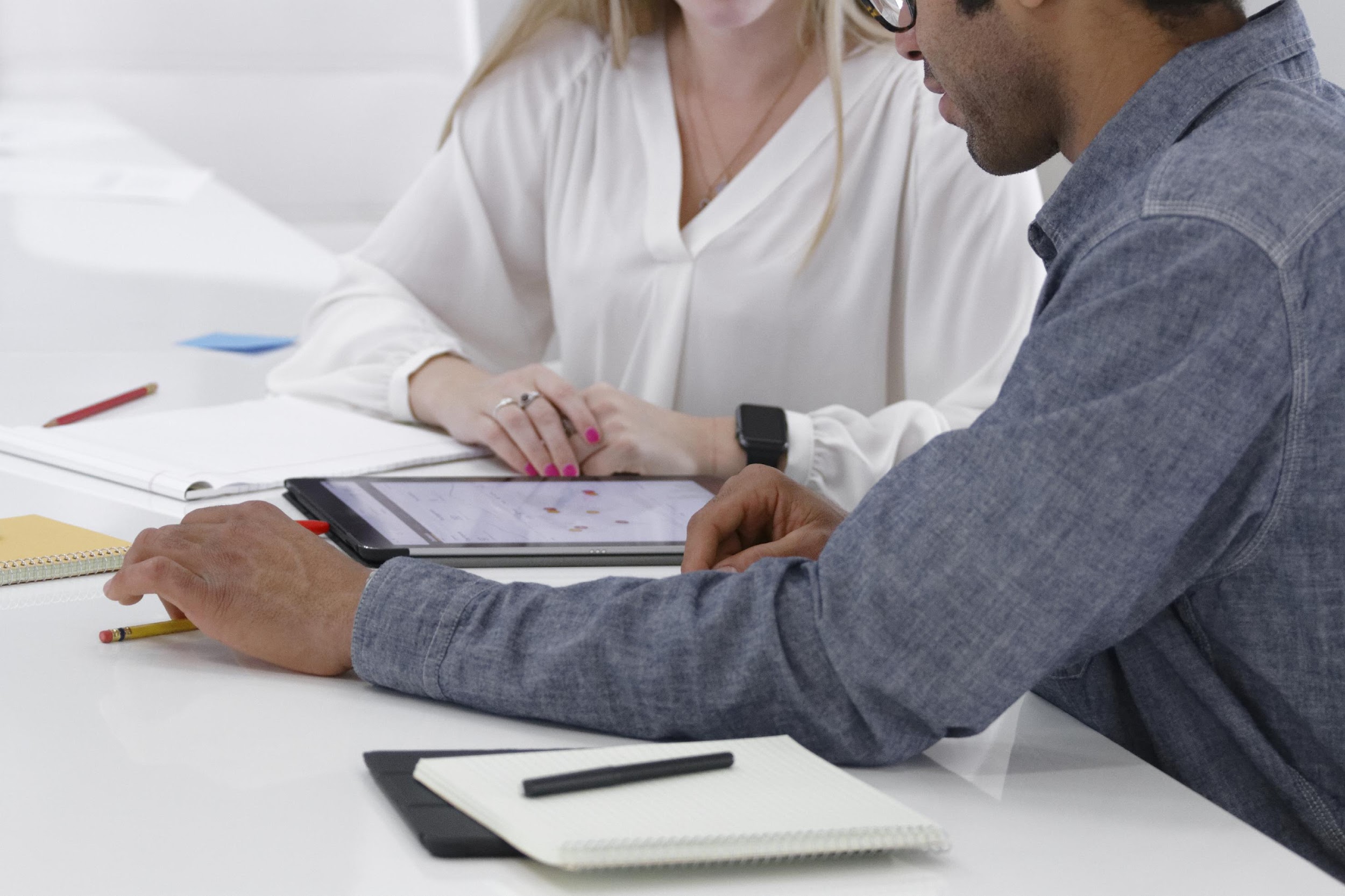 22
Zgodność z przepisami i regulacjami dotyczącymi Regulacje
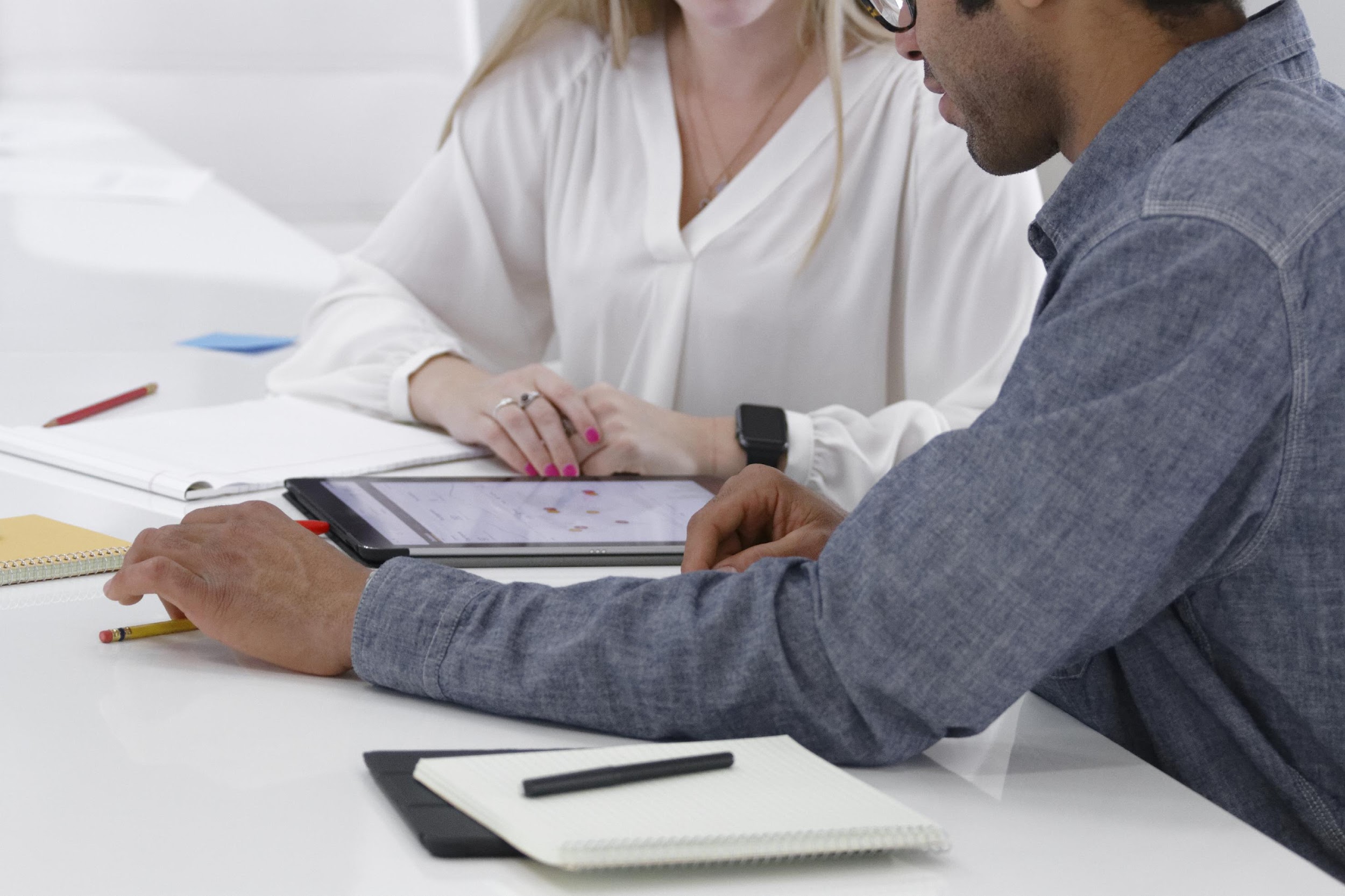 Obowiązkiem każdego jest zrozumienie i przestrzeganie globalnych i lokalnych przepisów i regulacji dotyczących ABAC
23